Op zoek naar taalschatten Met woorden laat ik zien dat ik aan je denk…..
Шукаємо мовні скарби
Shukayemo movni skarby
Lectoraat Meertaligheid & Geletterdheid
Op zoek naar taalschattenШукаємо мовні скарби        Shukayemo movni skarbyTaalschatten zijn gemaakt van woorden….мовні скарби складаються зі слів      movni skarby skladayutʹsya zi slivTaalschatten in deze groep….
Мовні скарби в цьому класі    Movni skarby v tsʹomu klasi
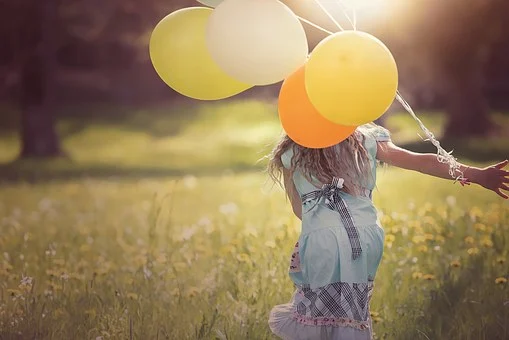 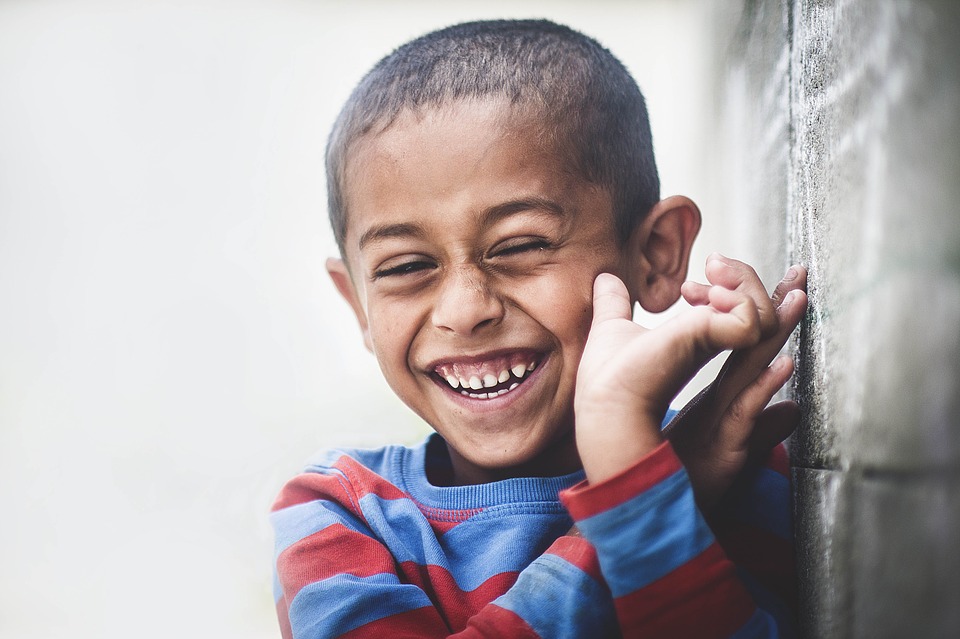 Met woorden kan je iemand blij maken.
    Словами можна зробити людину щасливою. Slovamy mozhna zrobyty lyudynu shchaslyvoyu
Met woorden kan je iemand laten lachen.Словами можна когось розсмішити. Slovamy mozhna kohosʹ rozsmishyty
Met woorden kan je iemand troosten.Словом можна дати втіху. Slovom mozhna daty vtikhu
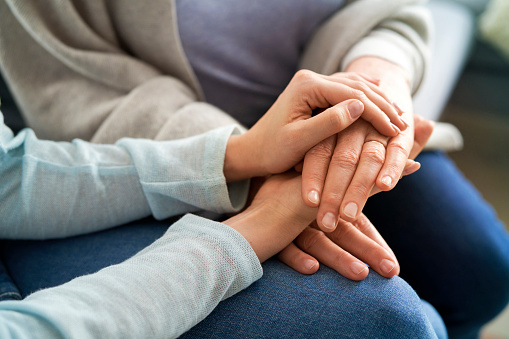 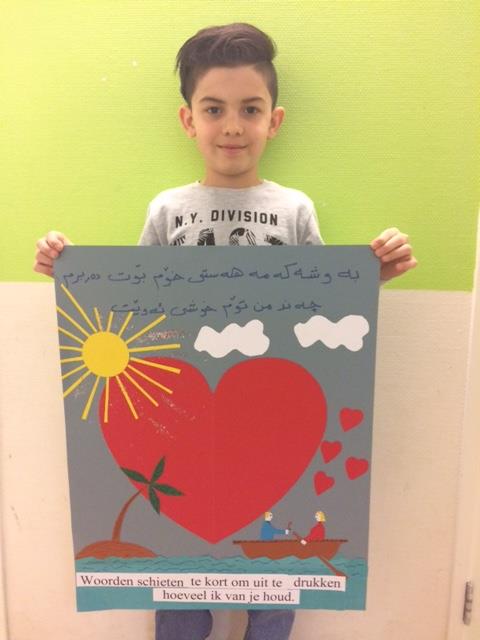 Ieder heeft zijn of haar eigen taal/talen
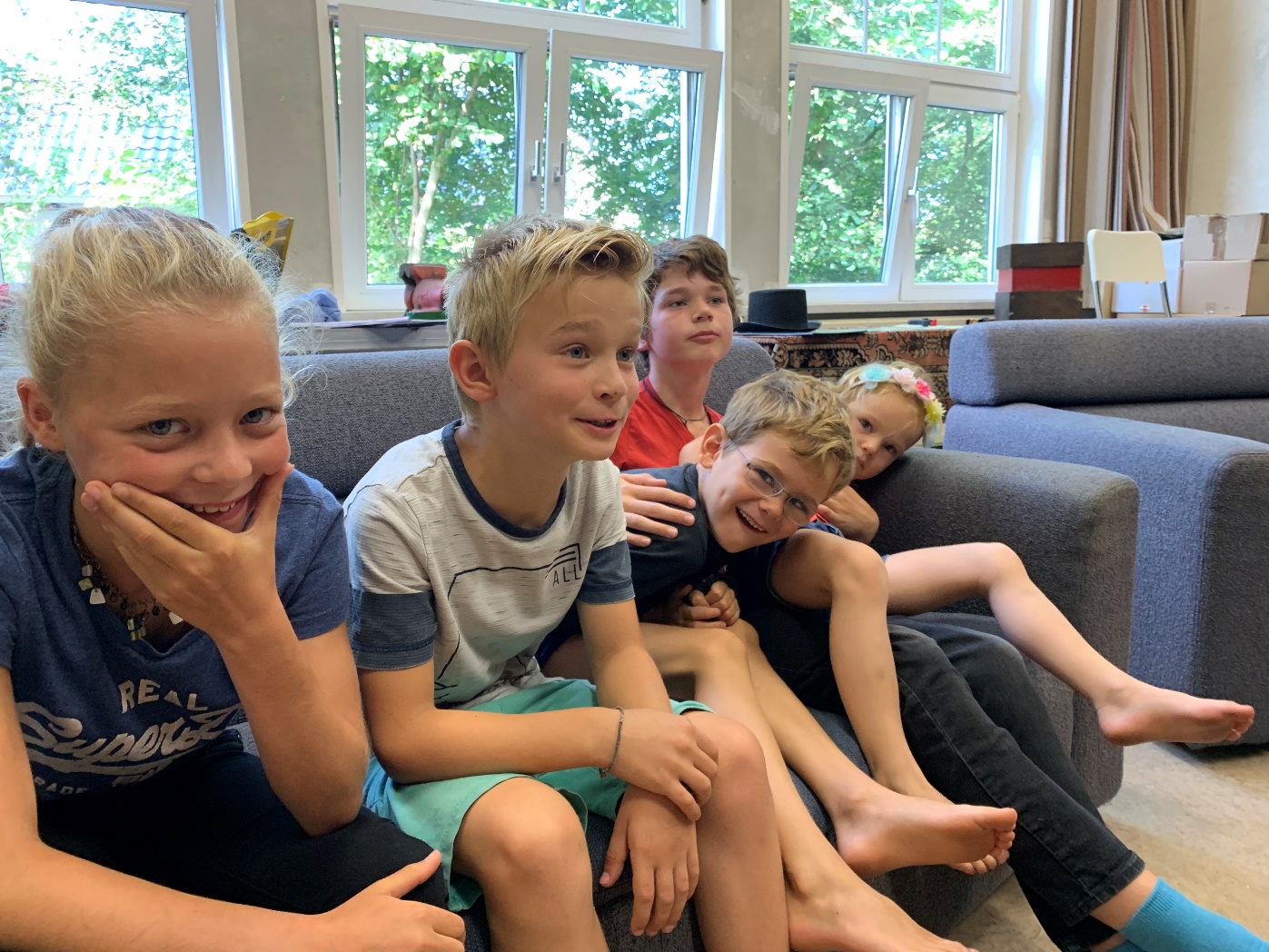 Ik ben Lynke. Ik woon in Leeuwarden en ik spreek Nederlands en Fries.
Mene zvaty Vasylʹ i ya takozh rozmovlyayu dvoma movamy:​

polʹsʹka i ukrayinsʹka
Groet elkaar maar eens in je eigen taal
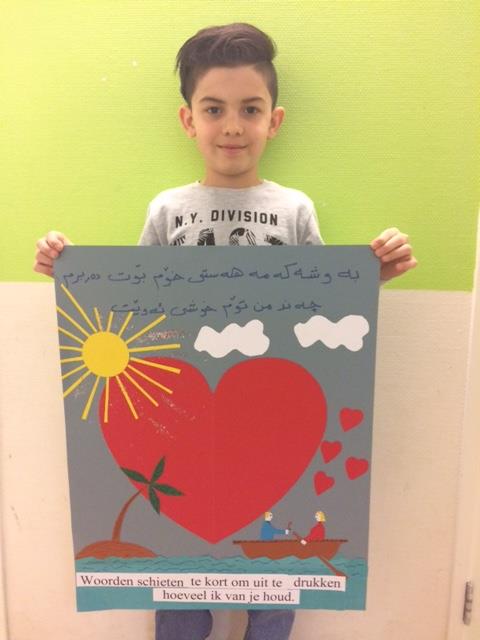 Den, Lynke
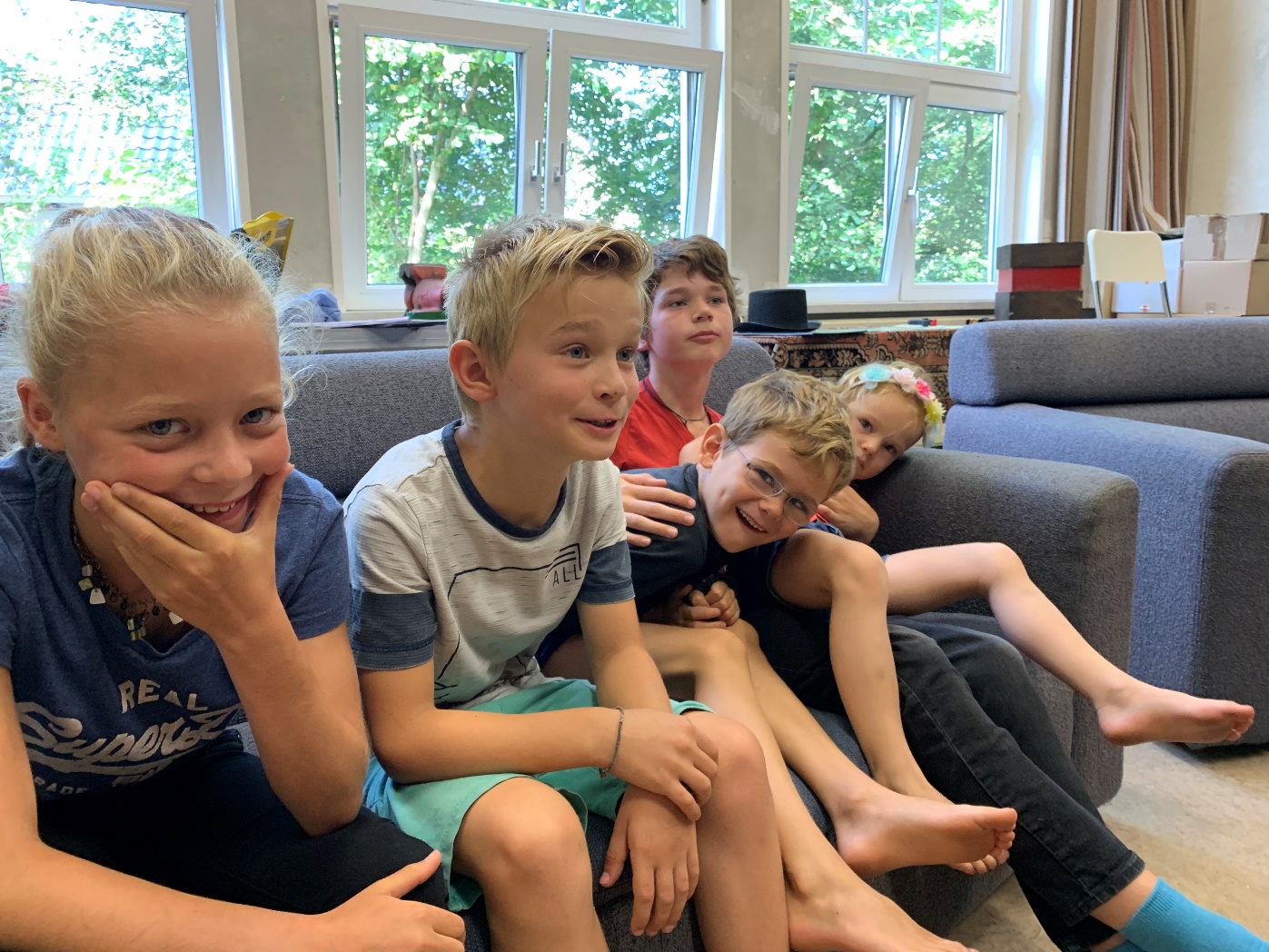 Hoi Vasyl
Den? Dat is niet zo moeilijk:
Den Vasyl
Hoi, Lynke
De kuierlatten aan‘Wandel en wissel uit’
Zet een mooi liedje op. Dit is een Russisch kinderliedje:
 https://youtu.be/XUxDB9KVxOQ

Juf of meester is dj.
Wandel door de klas.
Blijf stilstaan, wanneer de muziek stop. 
Begroet degene die het dichtst bij je staat. Doe dat in je eigen taal/talen.
Leer de begroeting van de ander.

Welke begroetingen in andere talen ken je nu?
Bij wie hoort elke groet?
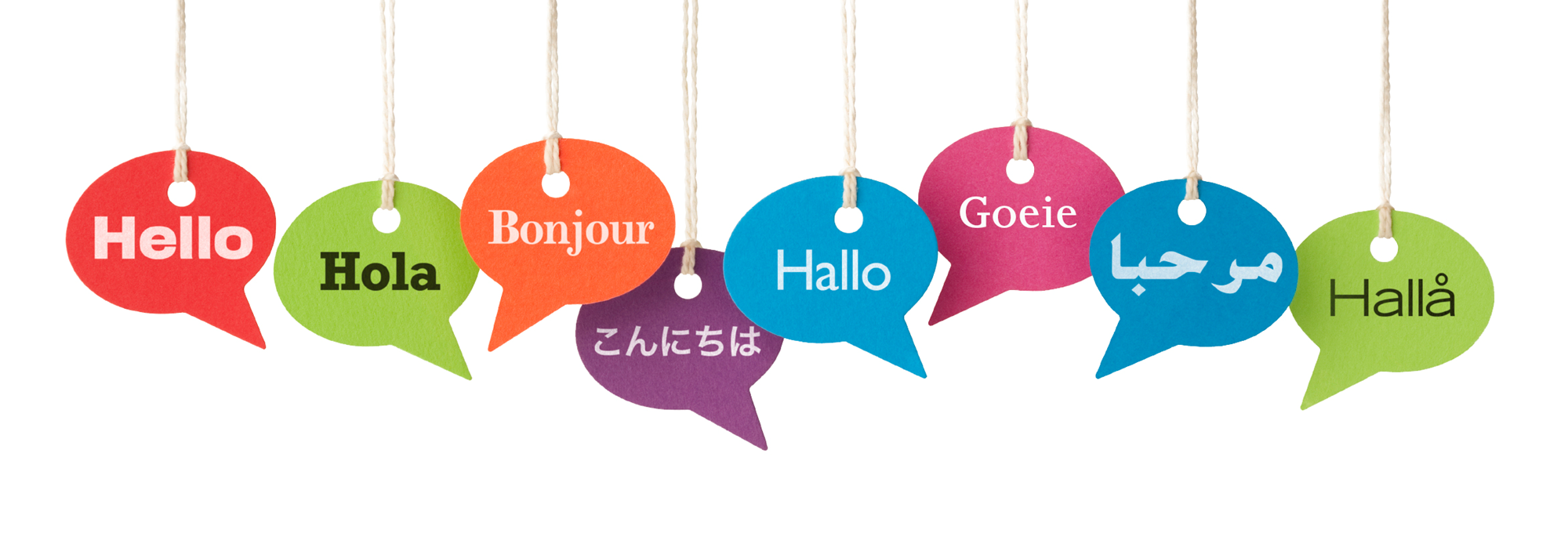 Een talenslinger maken
Kies een mooie kleur en knip een woordwolk of een vlaggetje.

Schrijf de begroeting op in jouw eigen moedertaal.

Maak met elkaar een mooie slinger en hang de slinger op. 

Leer om te groeten in alle talen uit je klas.
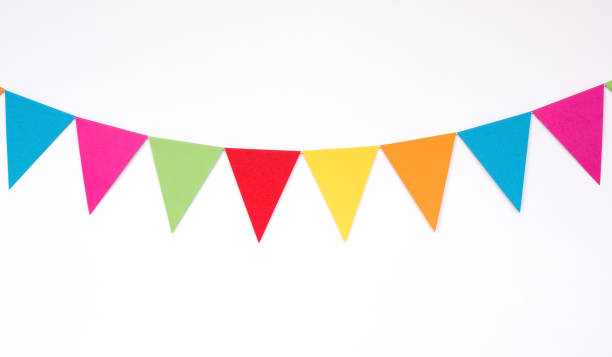 En nu op zoek naar jouw eigen taalschat:Wie ga jij interviewen?
питаю мати
pytayu maty
Може, вона знає гарне речення
Mozhe, vona znaye harne rechennya
Ik zoek een Engelse taalschat. Mijn  ‘grandmother’ woont in Engeland!
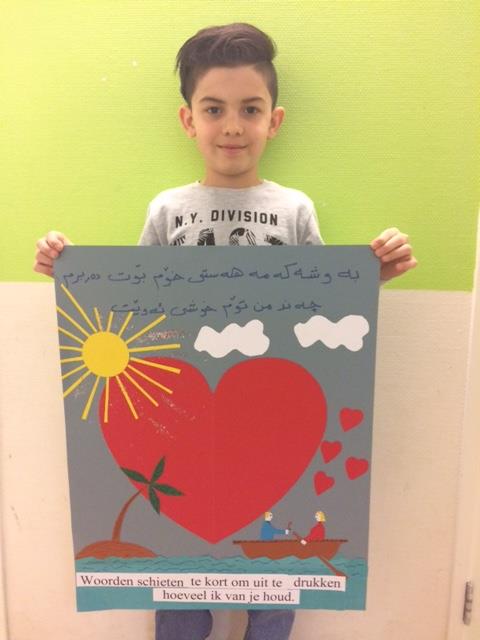 Een interview houden
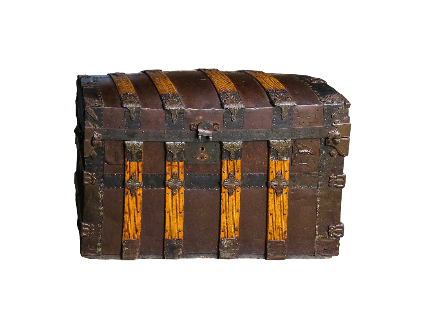 Het werkblad mee naar huis

Een interview met mama, papa, opa of oma houden

De taalschat (mooi zin) op het werkblad schrijven

Het blad weer mee naar school

De klas vertellen wat jouw taalschat is

Vertellen welke taal het is

Vertellen wat het betekent

Kunnen de anderen jouw taalschat uitspreken?
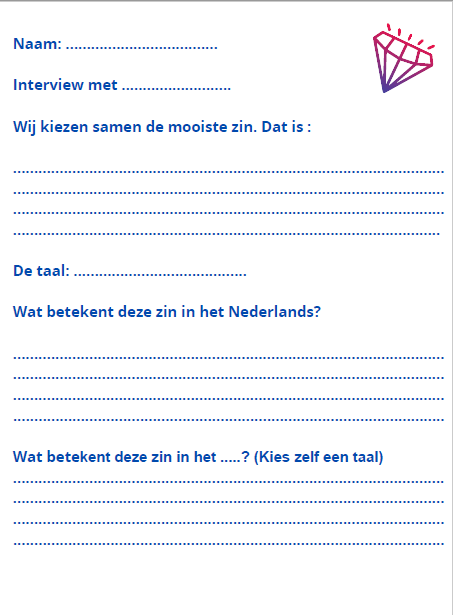 Schrijf je mooiste zin op de poster. 
Напишіть гарне речення на плакаті
Napyshitʹ harne rechennya na plakat

Schrijf erbij in welke taal het is geschreven.
Напиши, яка це мова
Napyshy, yaka tse mova

Schrijf de vertaling erbij in een andere taal.

En dan nu tekenen, knippen, plakken en kleuren om er een TOP POSTER van te maken.
А тепер зробіть гарний плакат
A teper zrobitʹ harnyy plakat
En dan nu een poster makenMama of papa mag best even helpen.
Iedereen kan straks onze poster zien hangen op school of in het dorp/de stad/de wijk.
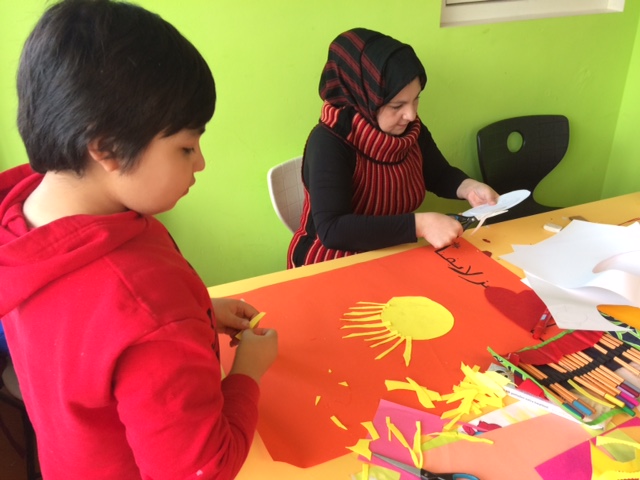 Поделись улыбкою своей,
И она к тебе не раз еще вернется!
De taalschat van Alina
Deel je glimlach
en je zult zien dat je dan heel veel glimlachen terugkrijgt.
komt uit een Oekraïens kinderliedje. Luister maar eens.

https://www.youtube.com/watch?v=650H2AQHuuY
https://www.youtube.com/watch?v=ZZEMvVcf5-Q&ab_channel=%D0%A2%D0%B5%D0%BB%D0%B5%D0%BA%D0%B0%D0%BD%D0%B0%D0%BB1%2B1

Wat zou deze zin betekenen?
Wat denk jij? Klopt dat?
Wie heeft wel eens gemerkt dat dat inderdaad zo is?
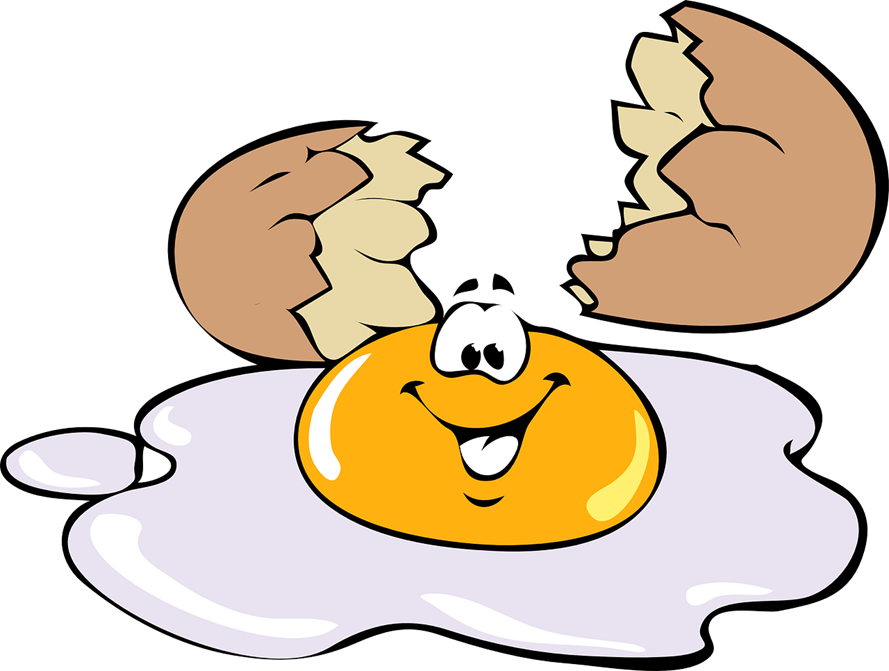 En deze is van mijn moeder:
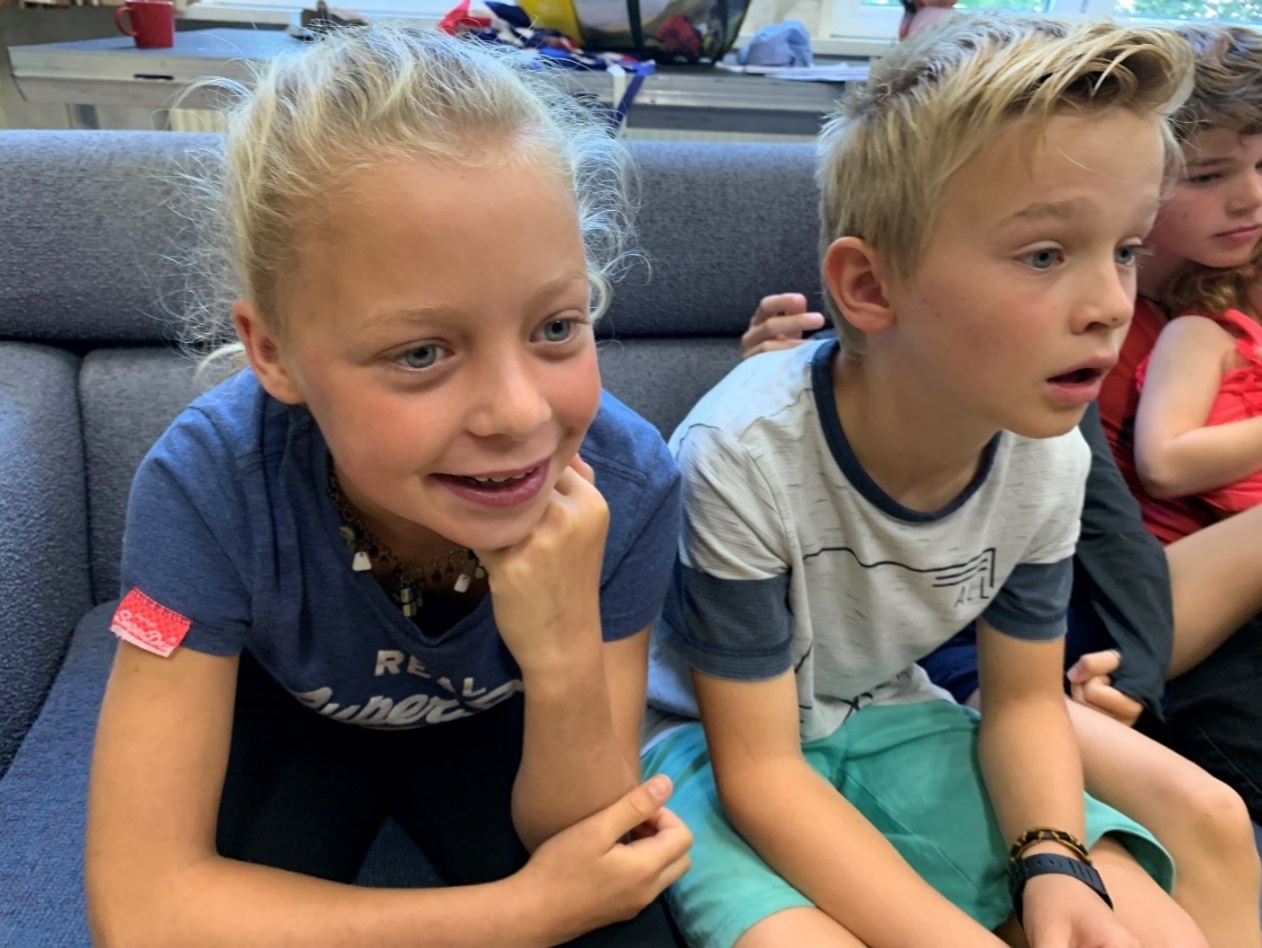 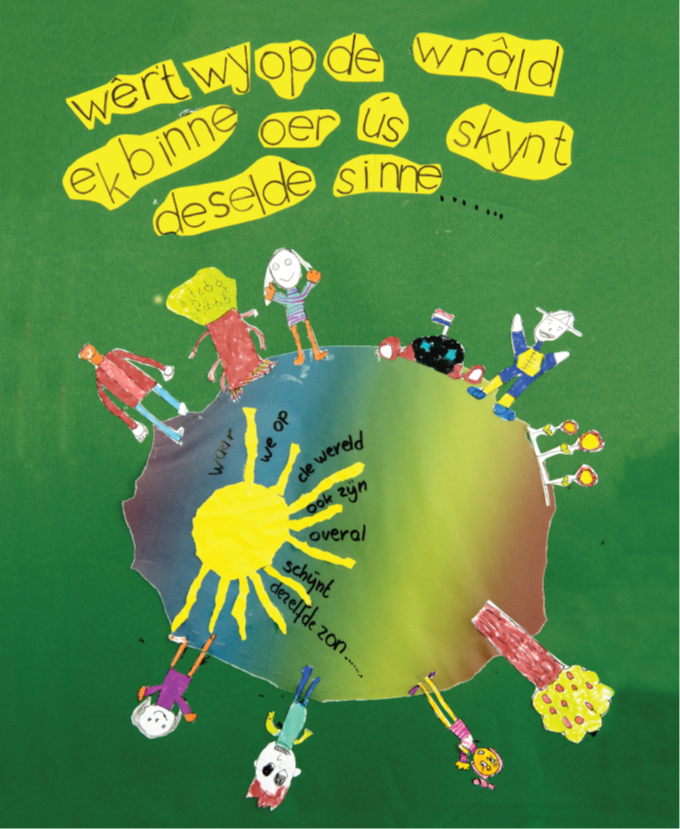 Wat zou hiermee worden bedoeld?
Kom op. Aan de slag!
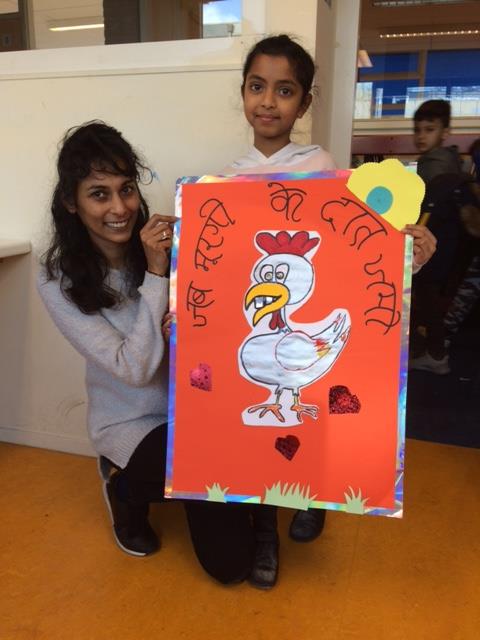 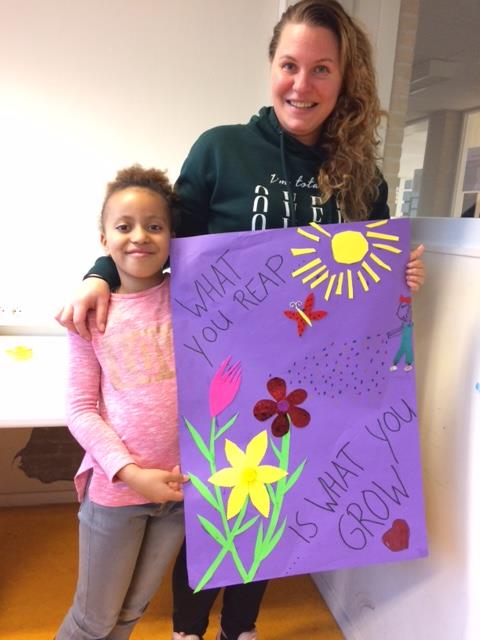 Papiaments
Engels
Hindoestaans
Laat iedereen jullie taalschatten zien!
Voor het raam of op straat:
Op social media:
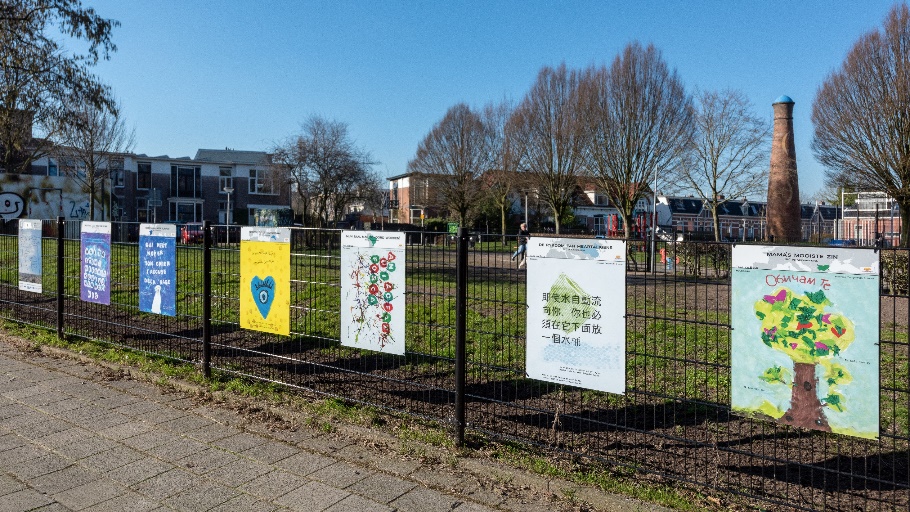 https://twitter.com/TaalTroost
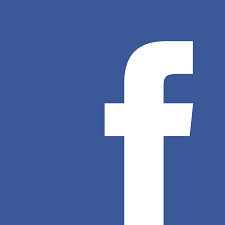 https://www.facebook.com/taaltroost/
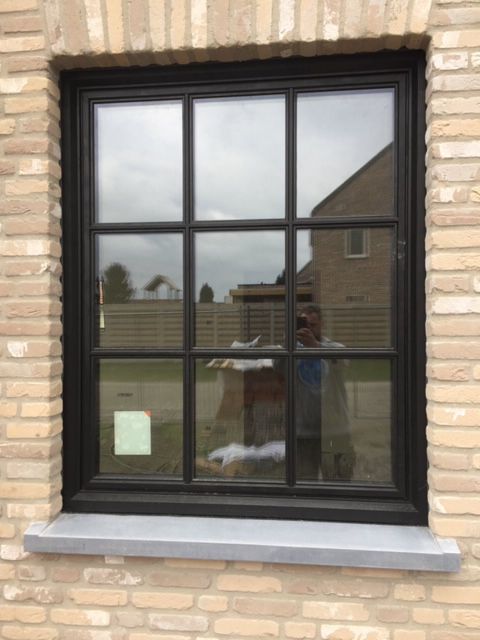 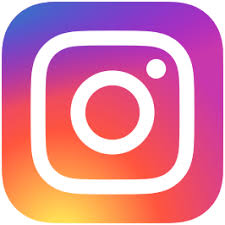 https://www.instagram.com/taaltroost/
#TaalTroost
Veel succes! Бажаємо успіхів      Bazhayemo uspikhiv
Mail: 
lectoraatmg@nhlstenden.com

Websites:
https://www.inspirerendmeertaligonderwijs.nl/taaltroost/
https://www.inspirerendmeertaligonderwijs.nl/taal-yn-byld/